French
Say what people have [1 / 2]
Avoir: singular
Gender of indefinite articles
Madame Sooden
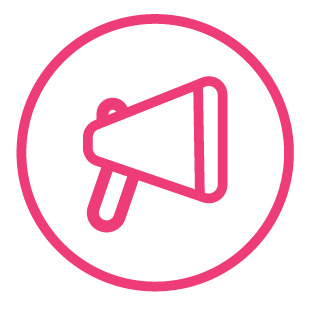 [ i ]
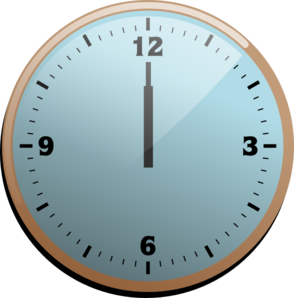 midi
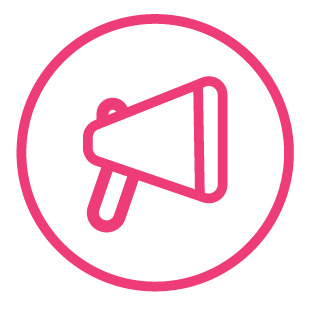 [ i ]
ici
qui ?
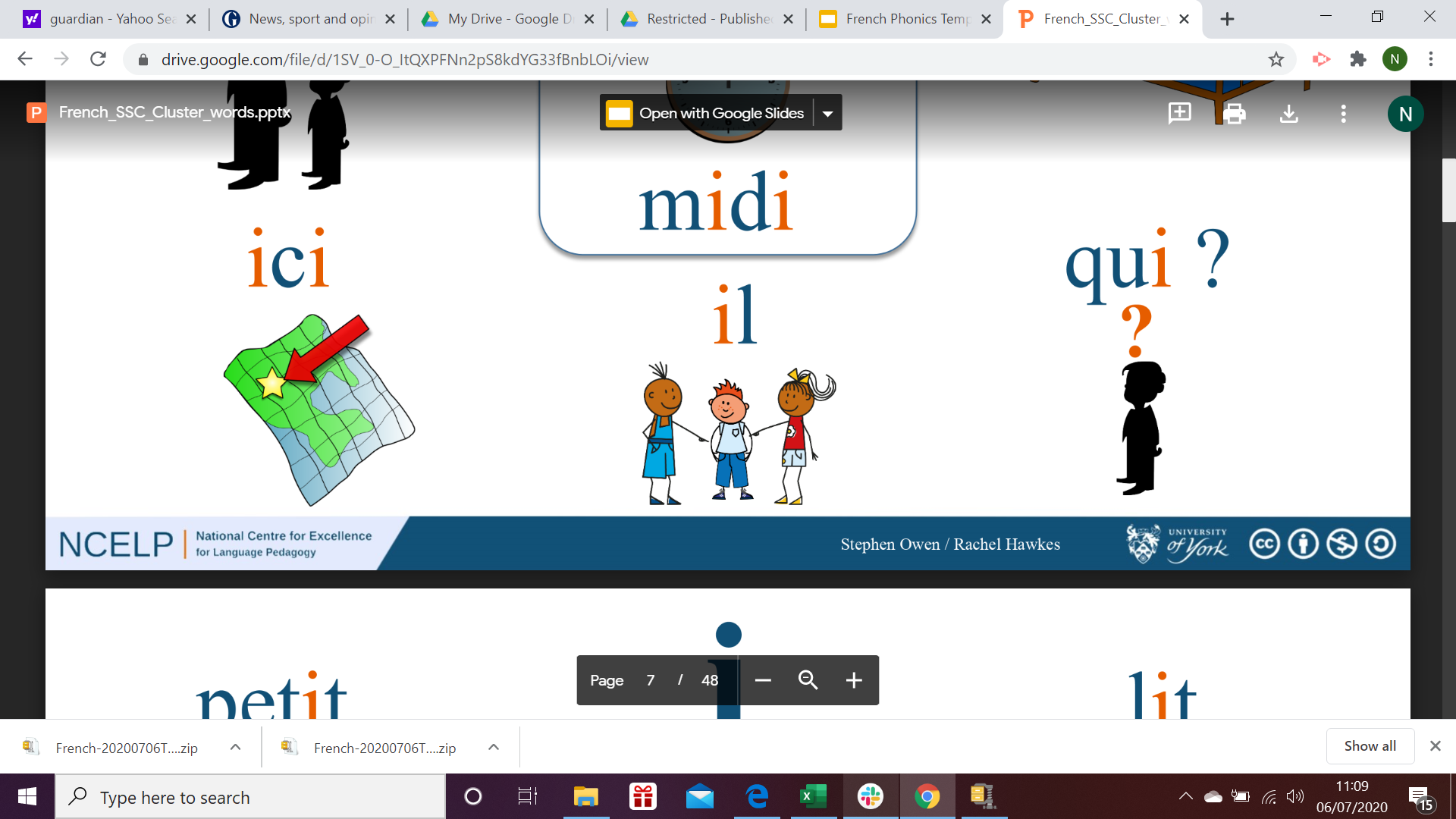 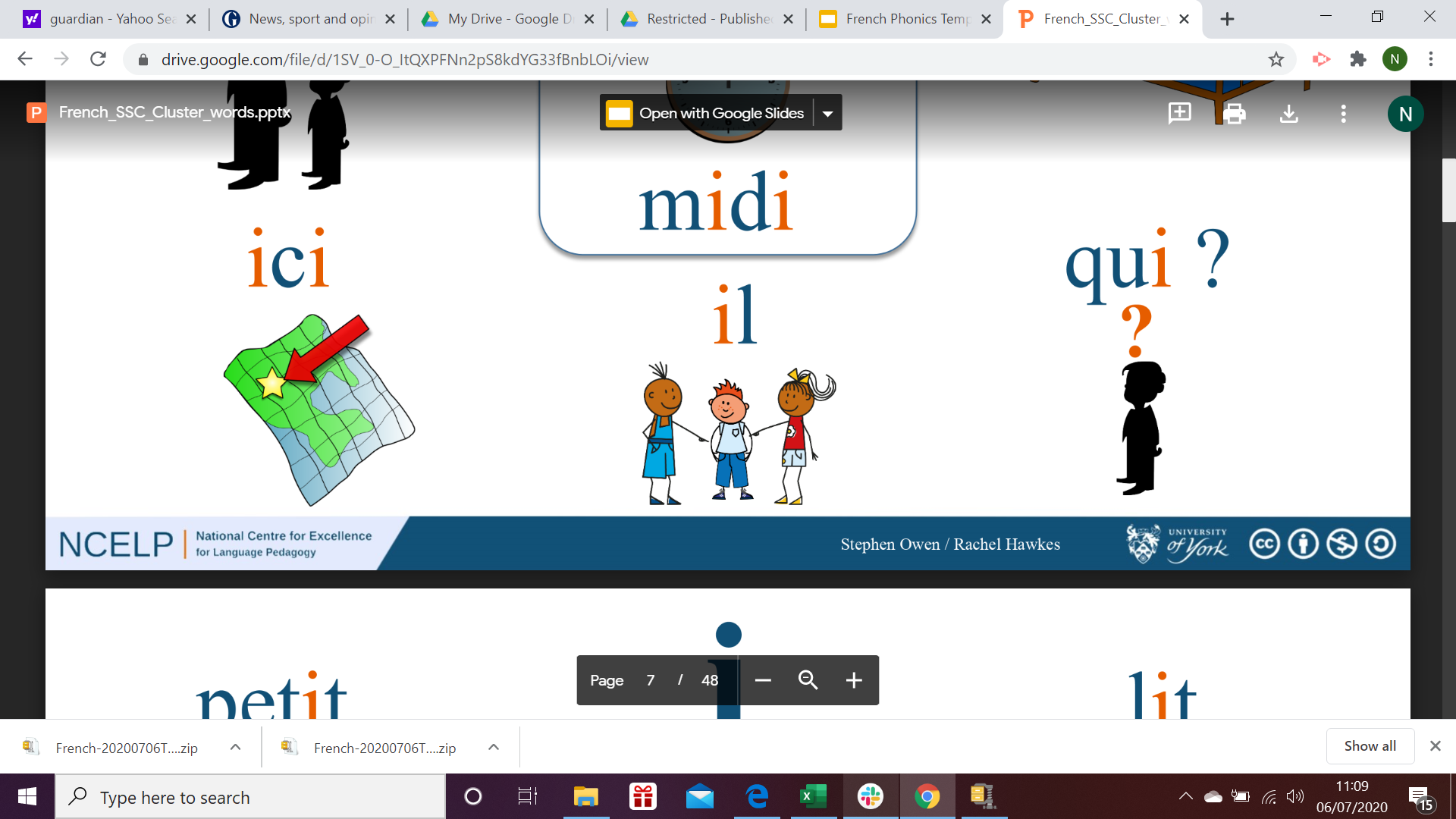 il
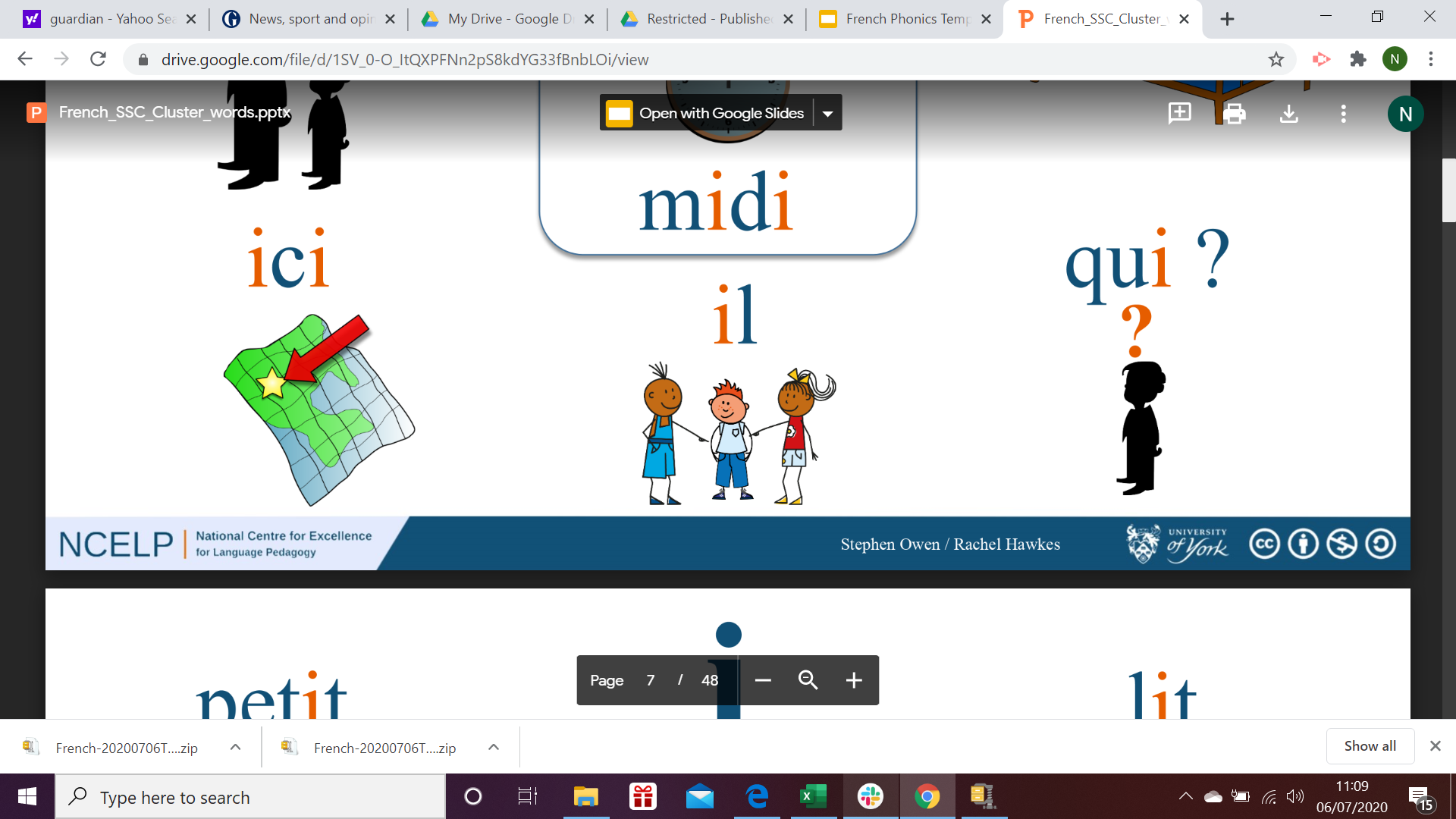 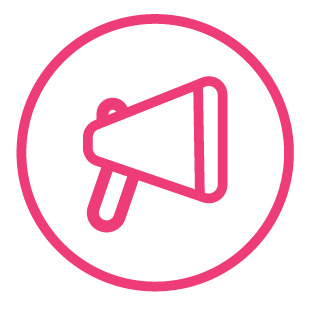 [ eu ]
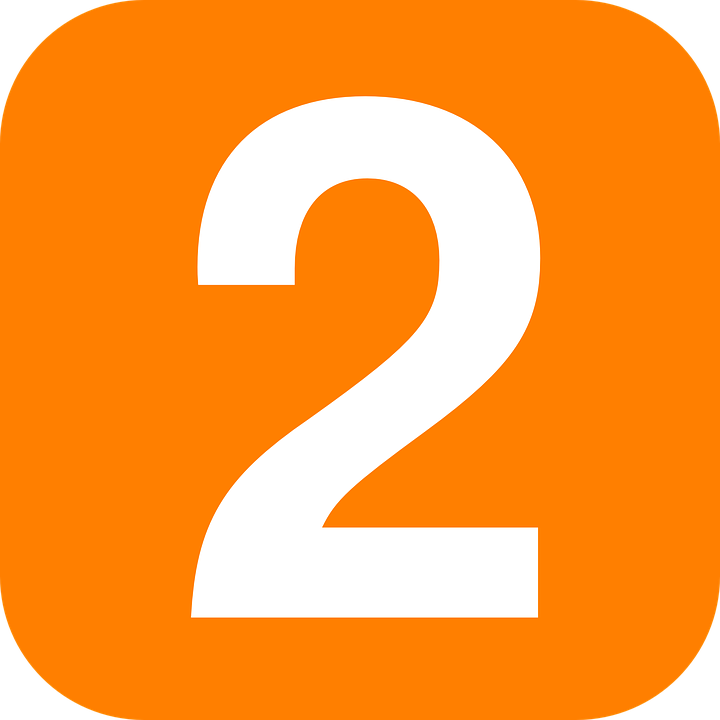 deux
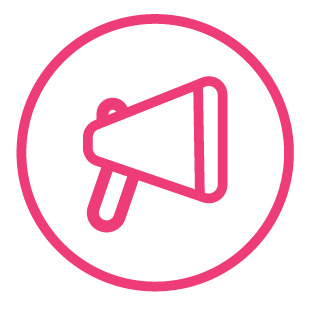 [ eu ]
un peu
jeu
[a little]
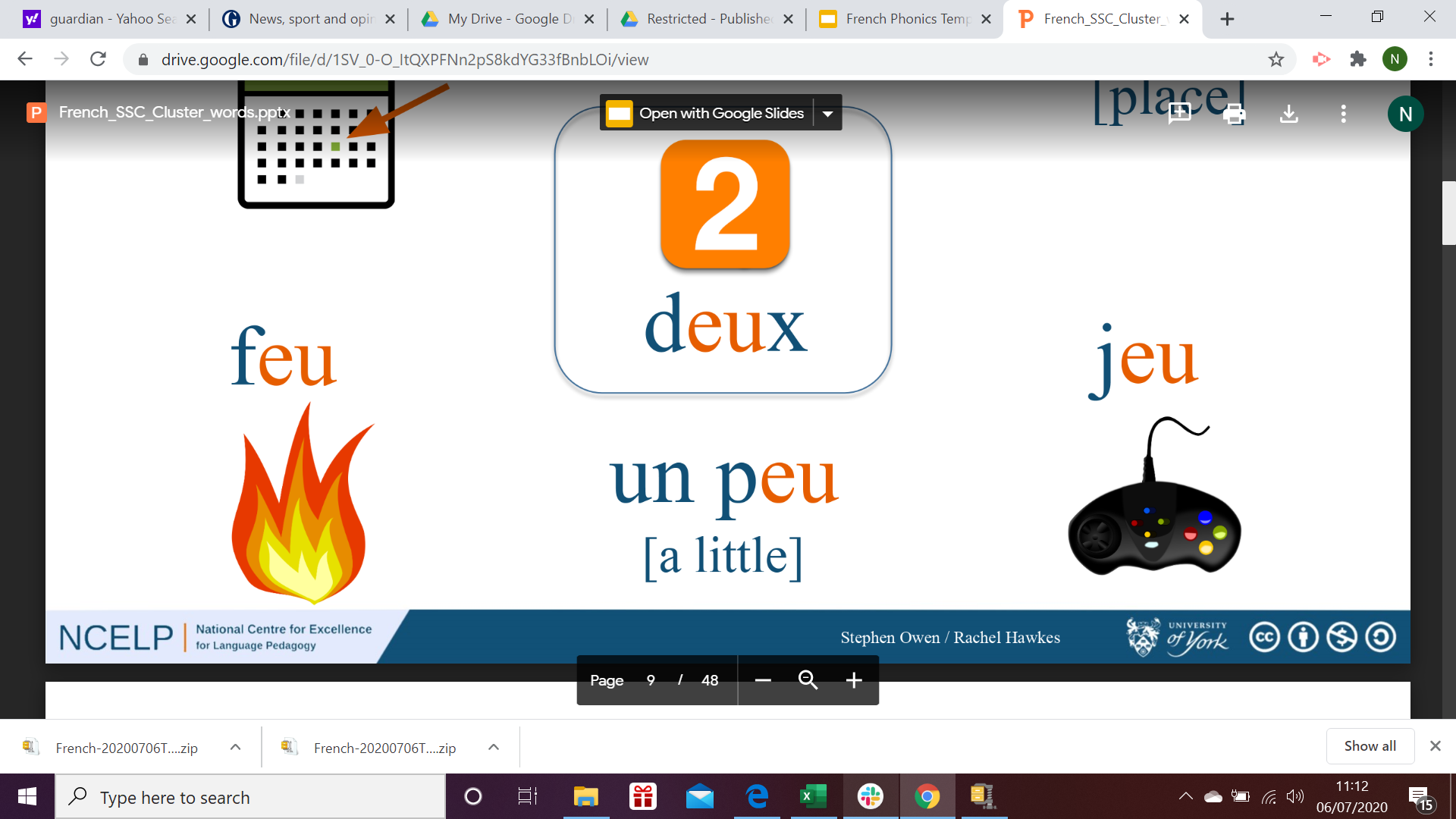 lieux
[place]
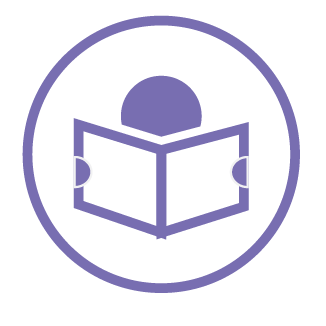 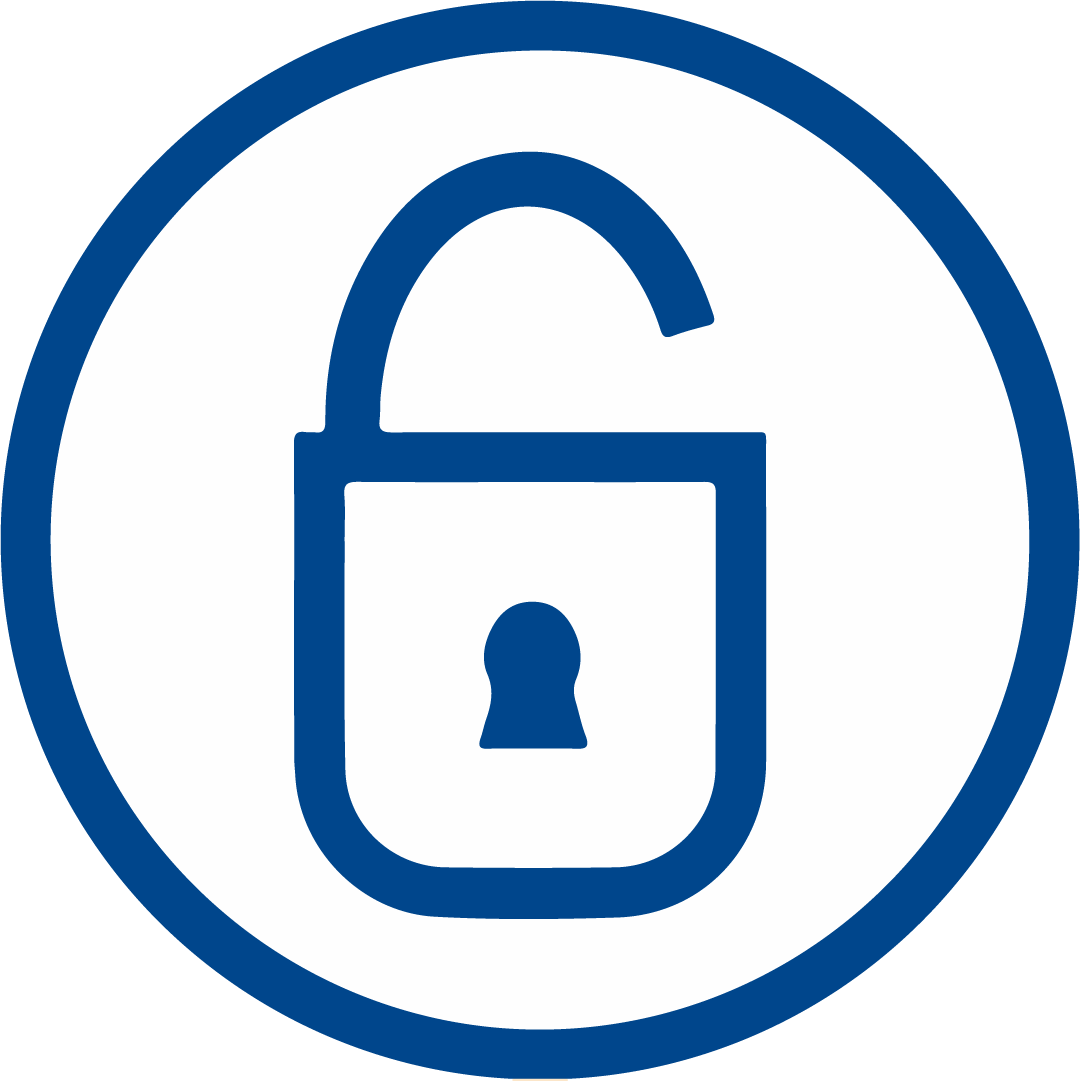 -  to have
Avoir
J’ai
= I have
Tu as
= You have
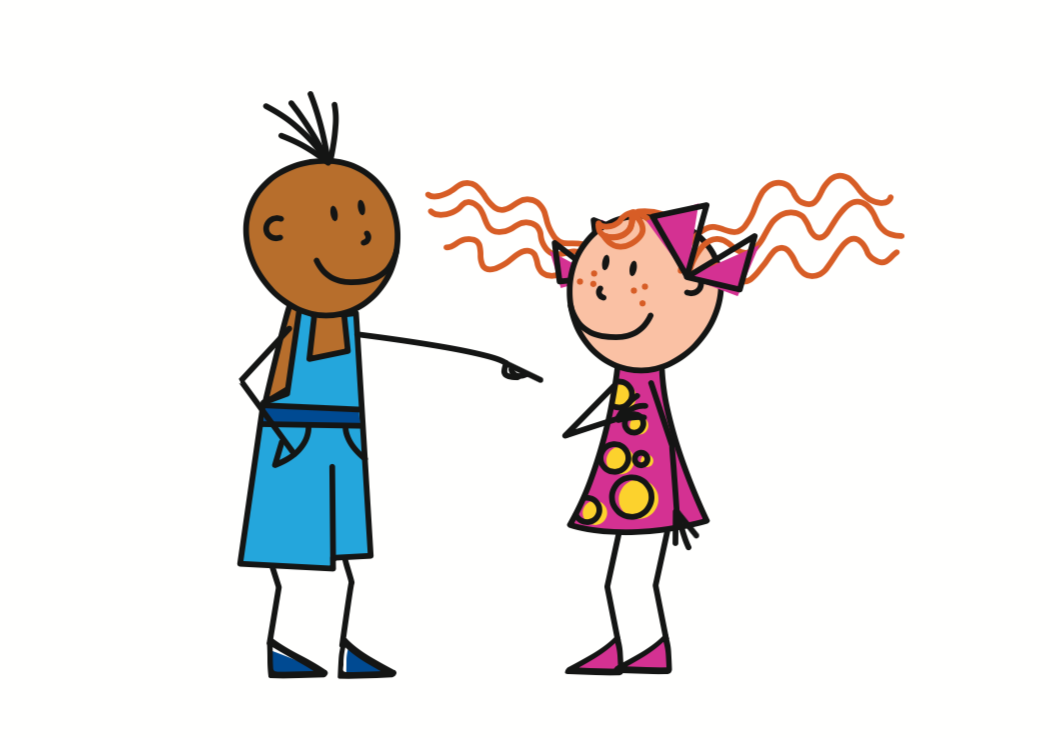 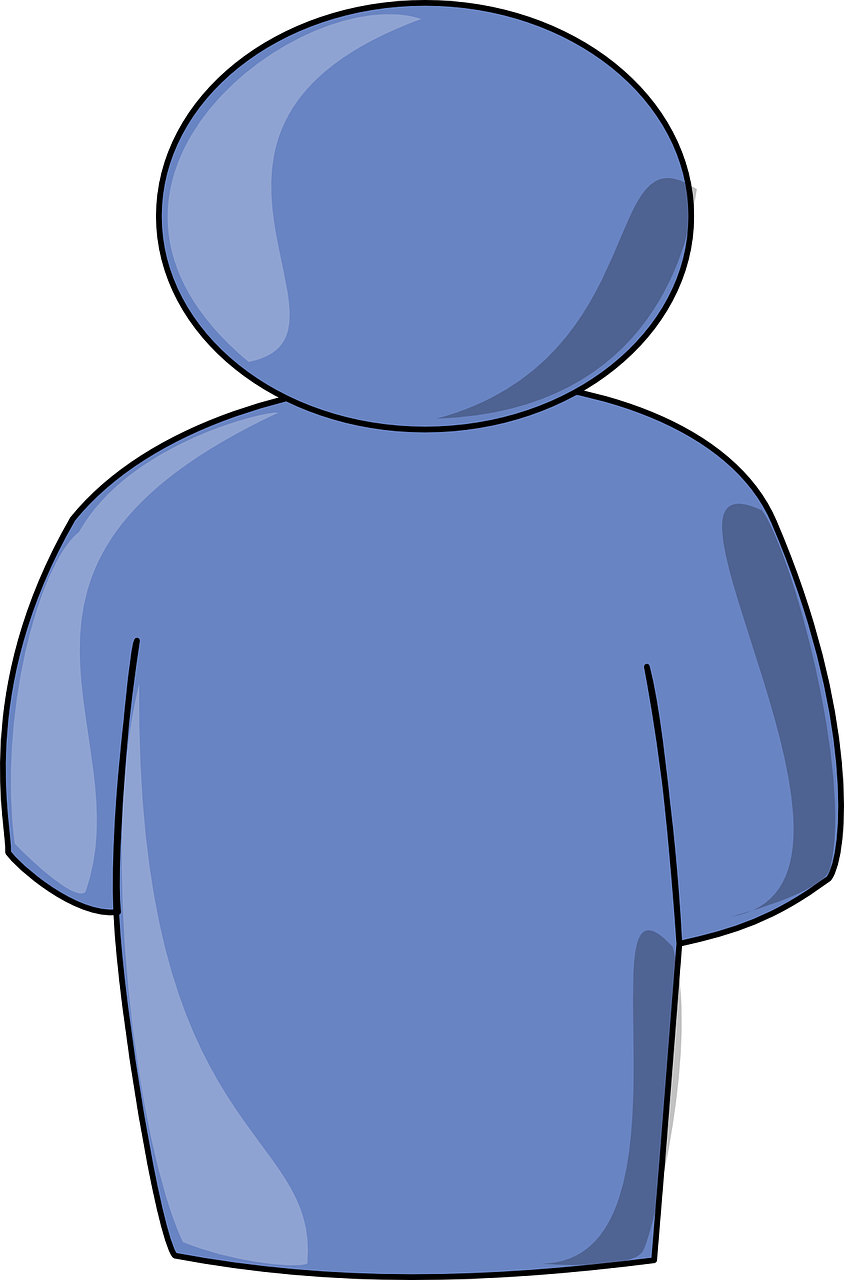 To refer to another specific person
To refer to yourself
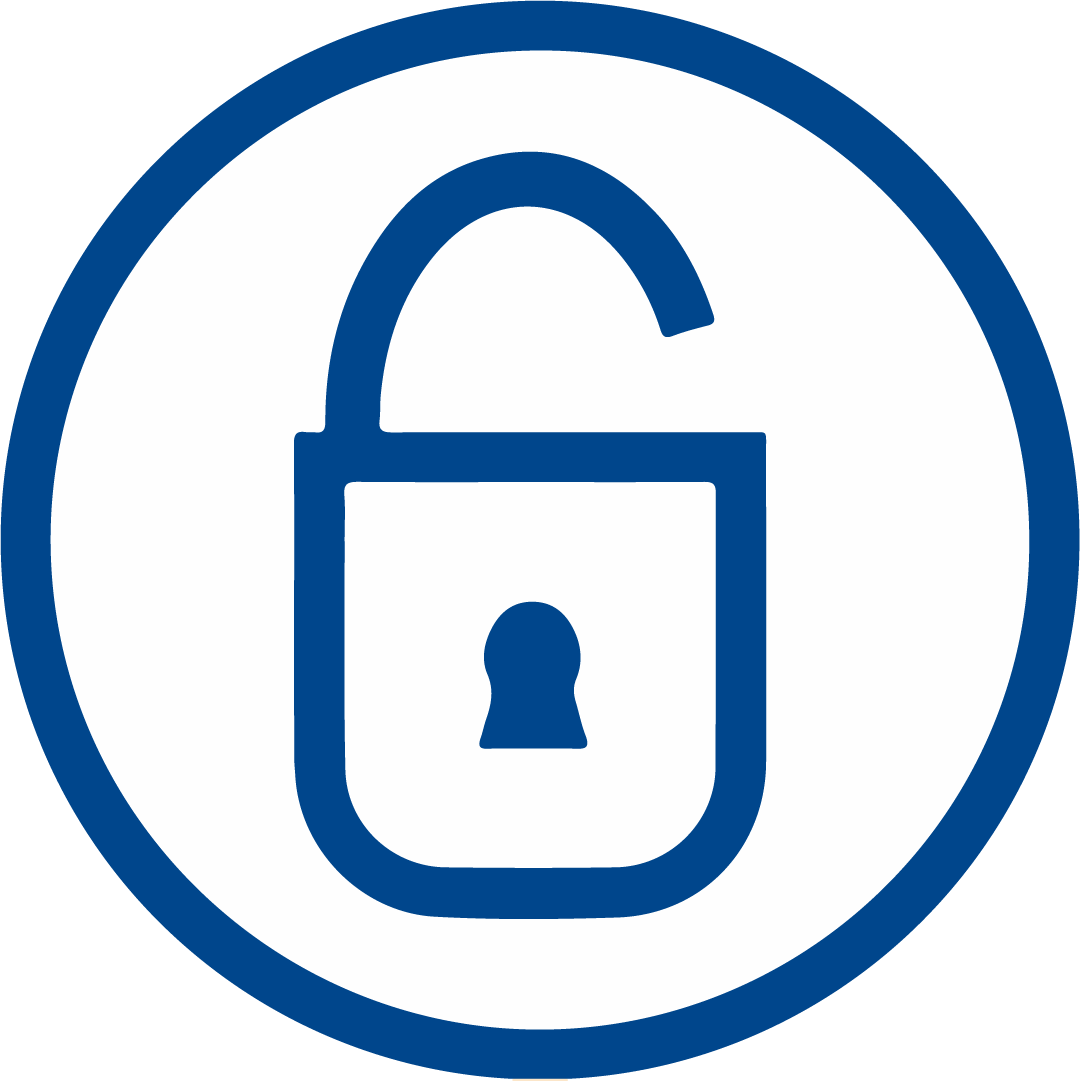 -  to have
Avoir
Use avoir with a noun to say what people have.
J’ai un chien
Tu as une chambre
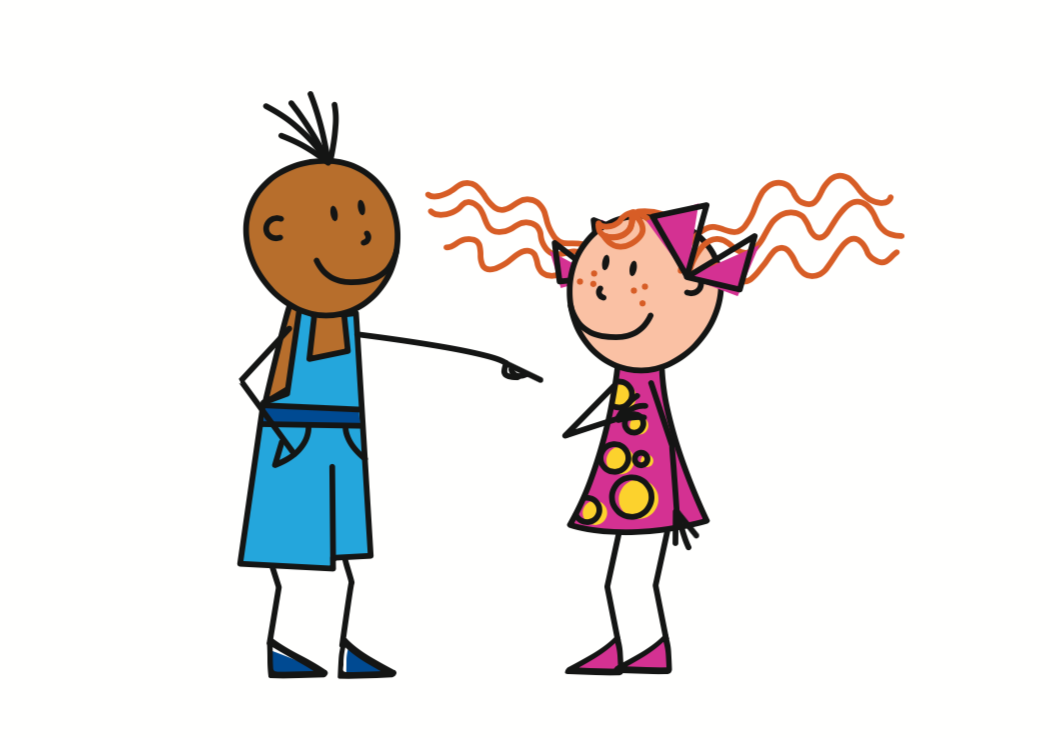 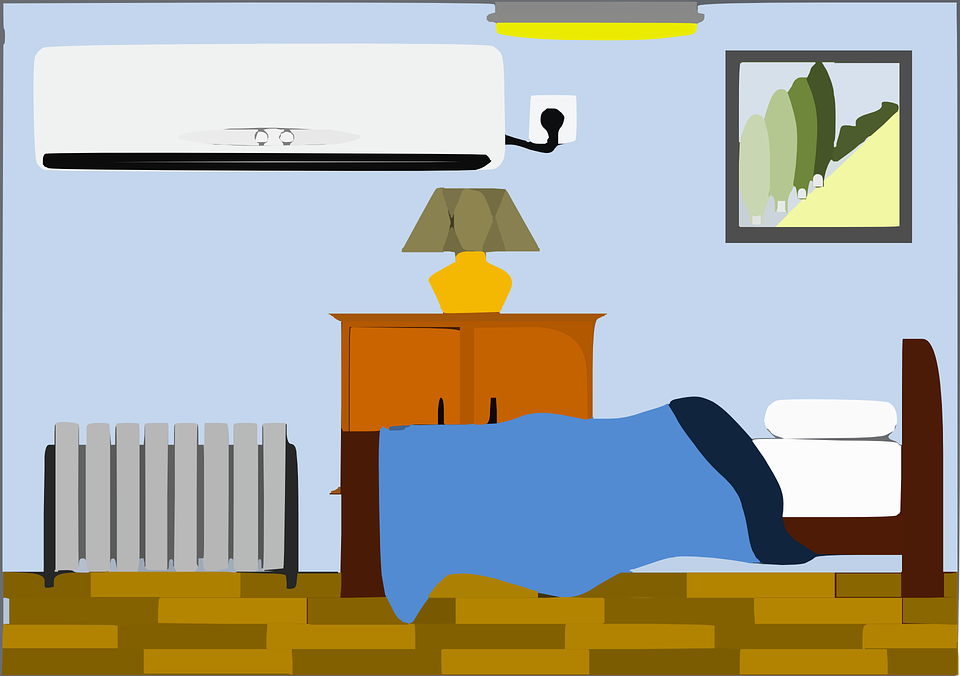 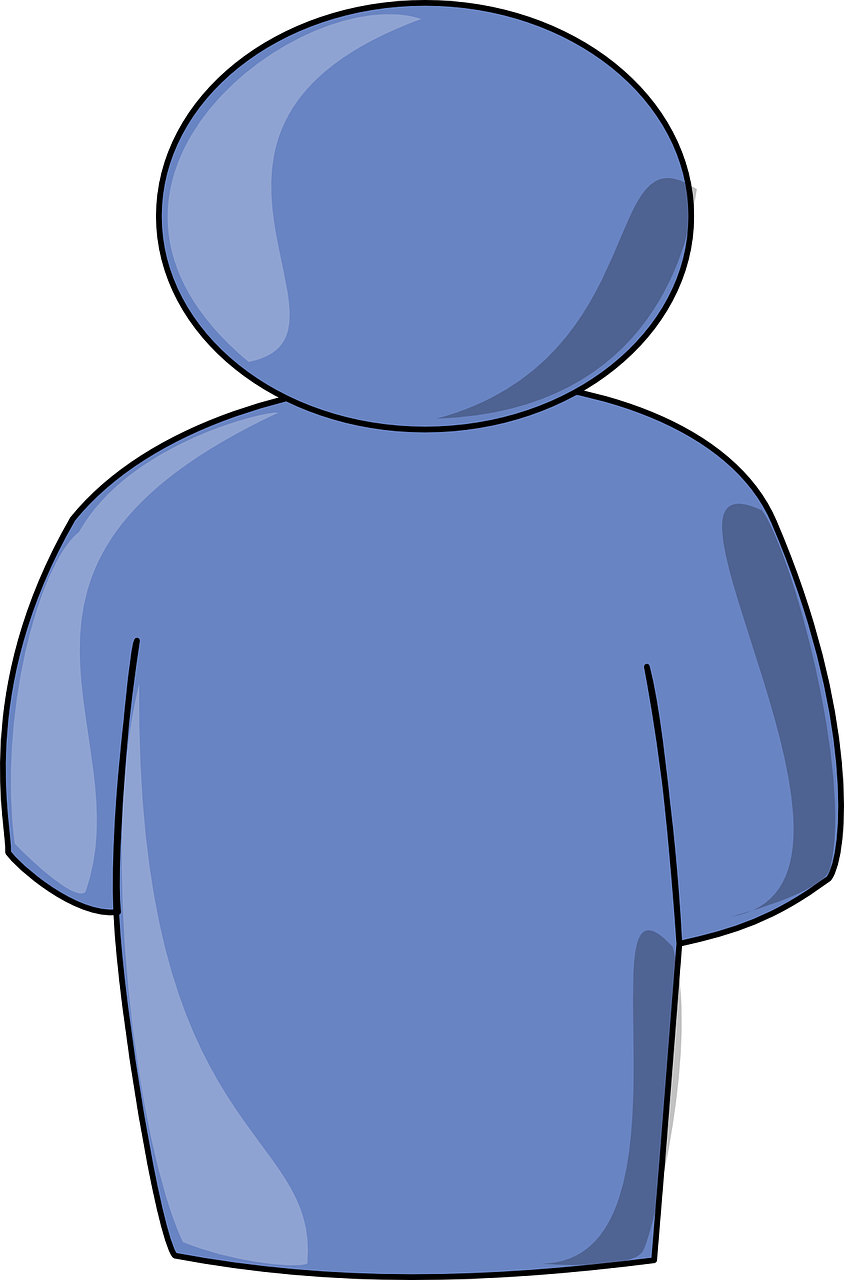 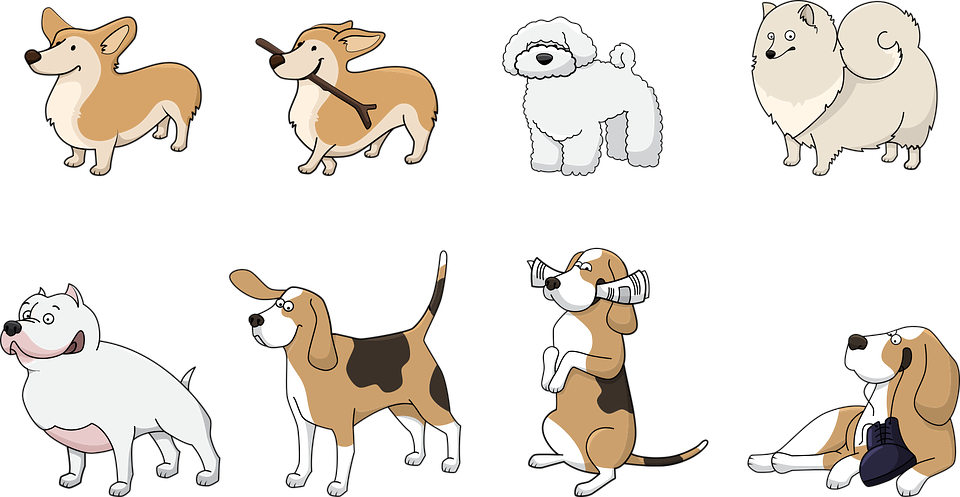 You have a bedroom
I have a dog
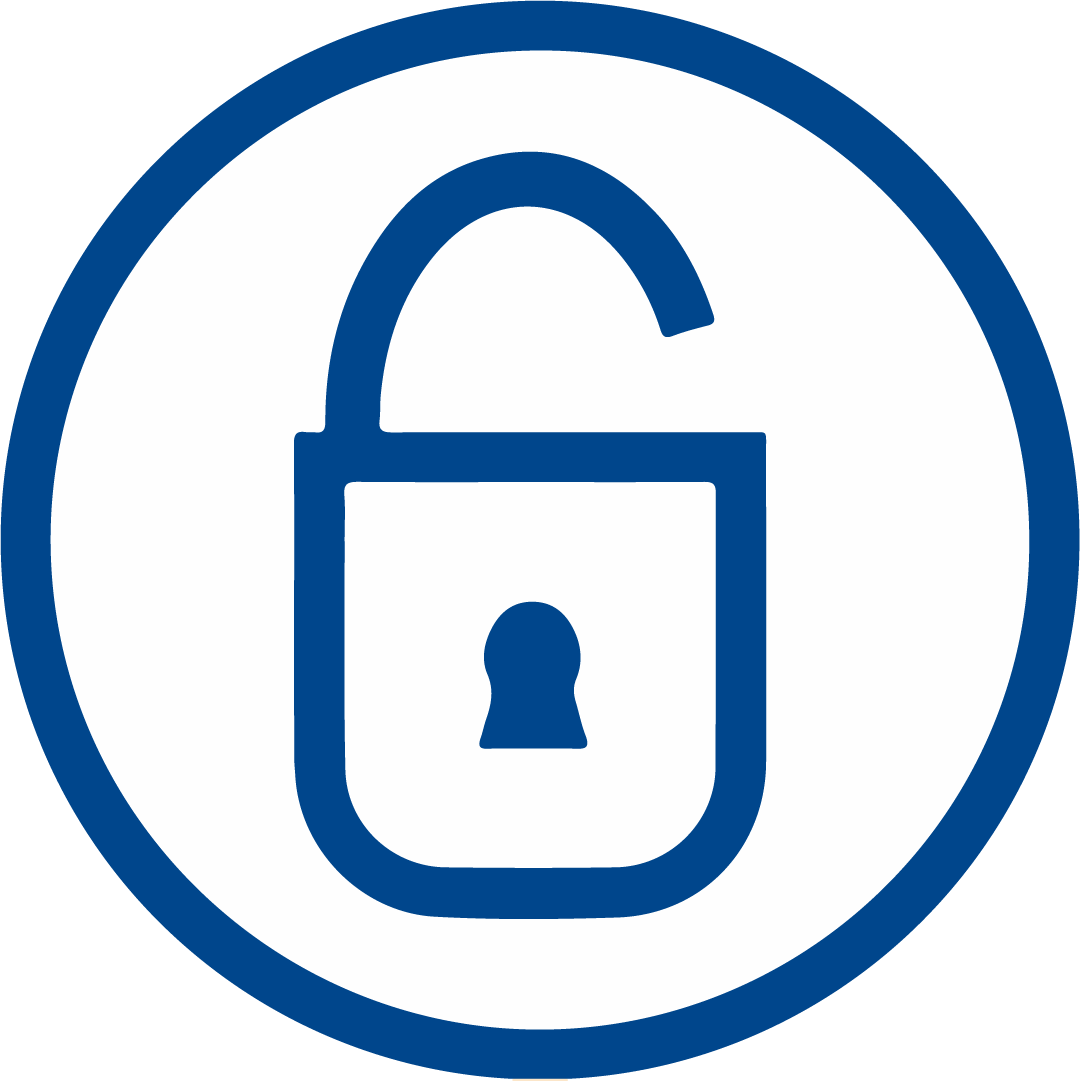 avoir ou être?
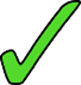 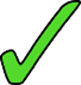 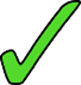 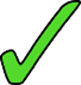 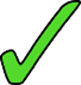 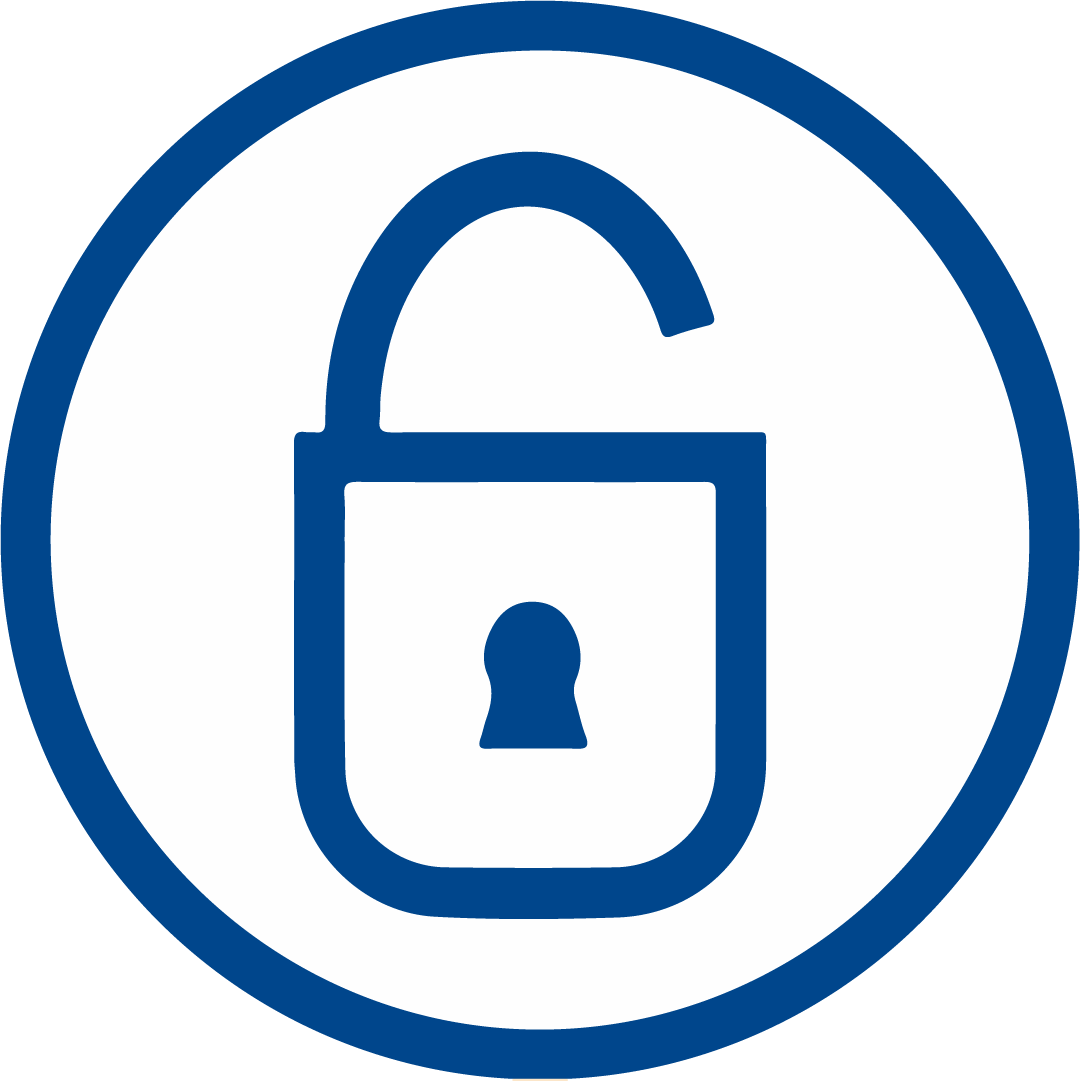 Indefinite articles
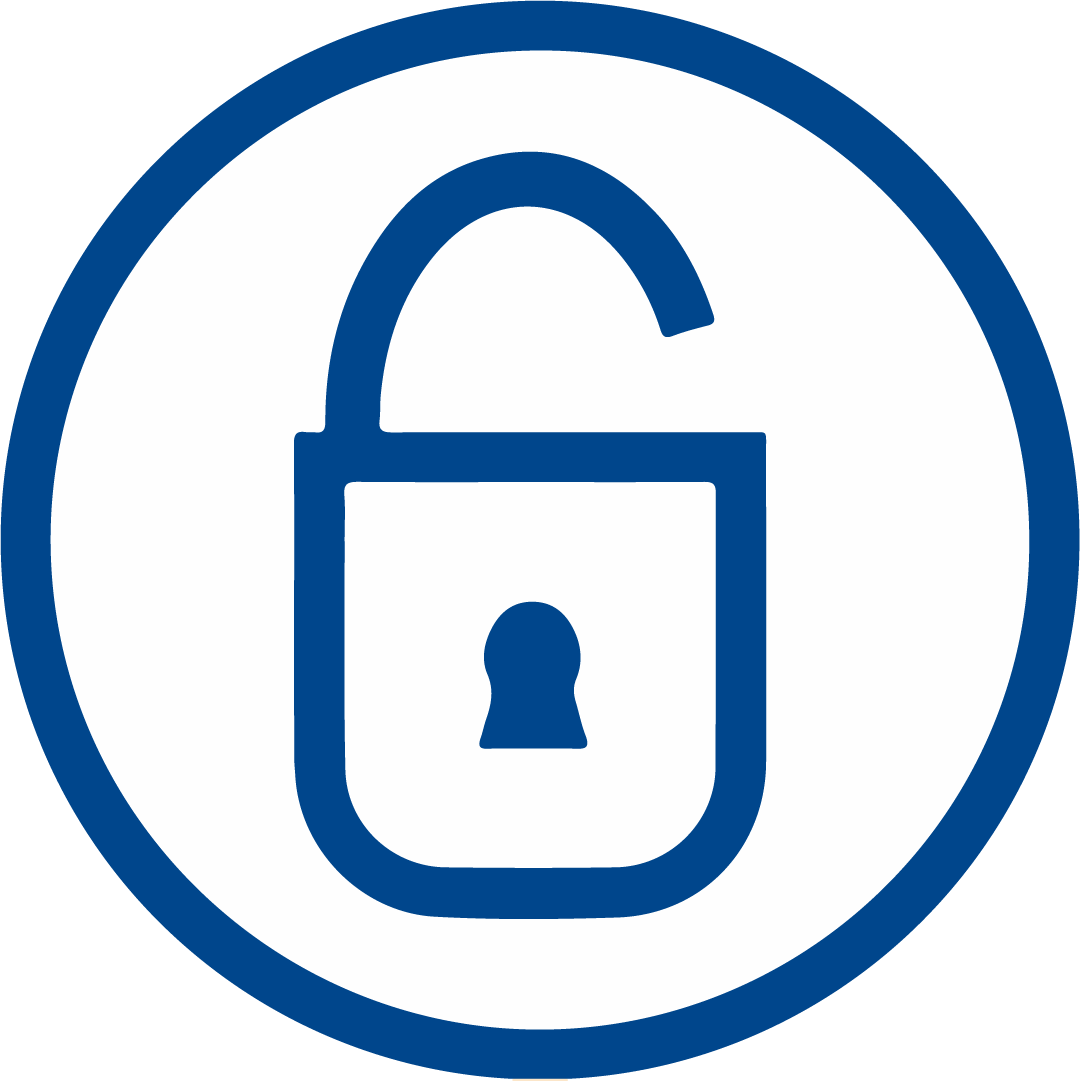 Indefinite articles
In English we have the indefinite article a.
In French, you choose from un and une.
This depends on whether the noun is masculine or feminine.
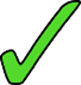 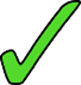 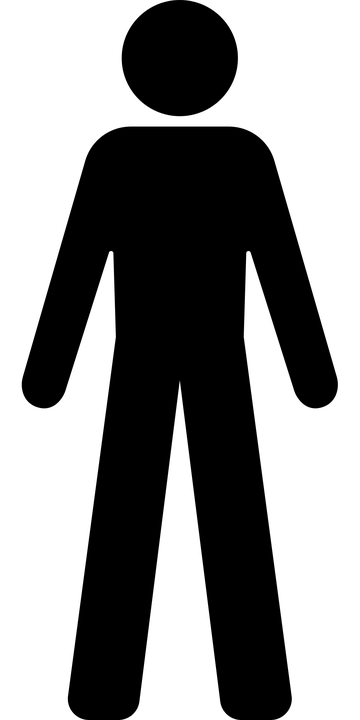 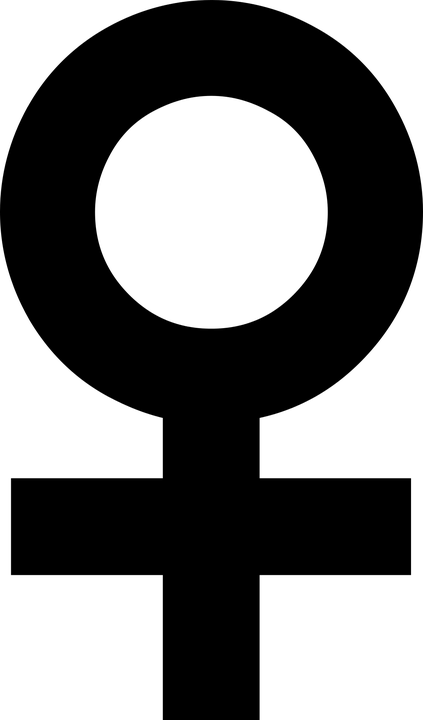 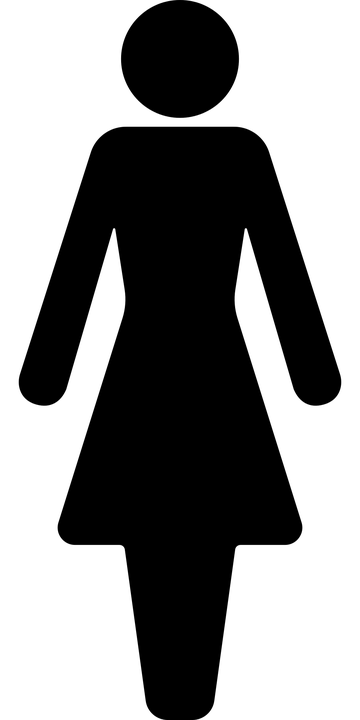 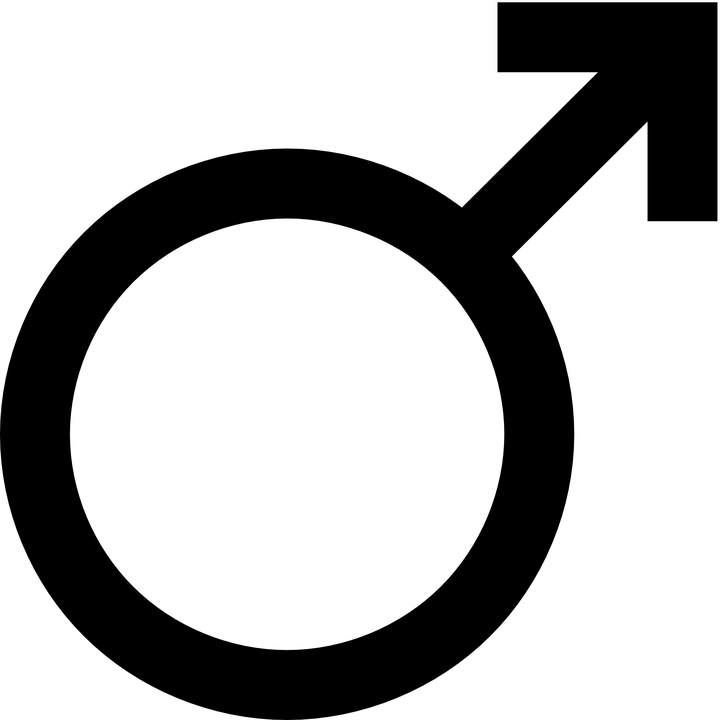 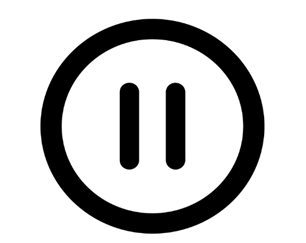 Reading Practice - j’ ou tu
J’
C
I have a dog
Tu
D
You have a computer
Tu
E
You have a bedroom
J’
B
I have a car
J’
A
I have a bike
A
B
C
D
E
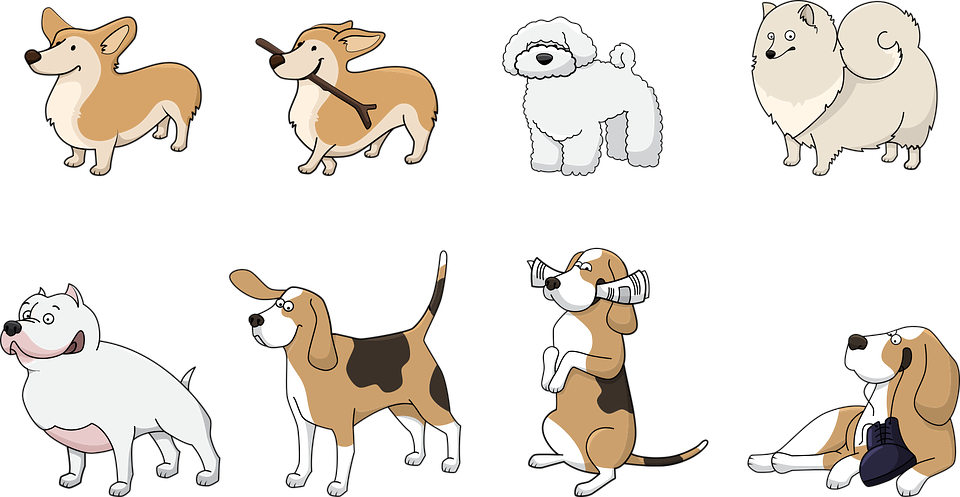 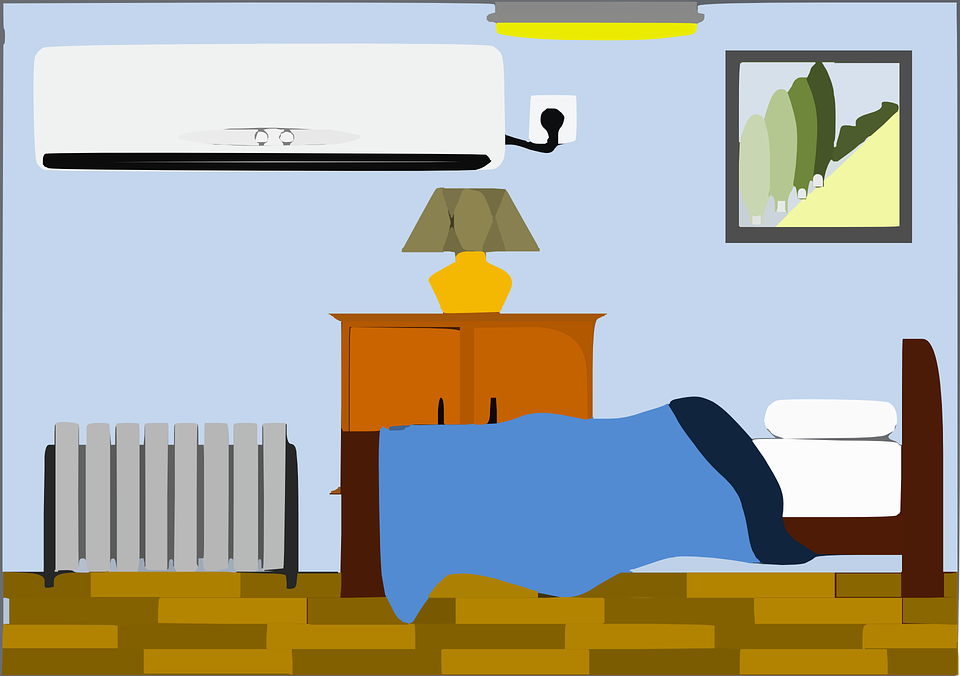 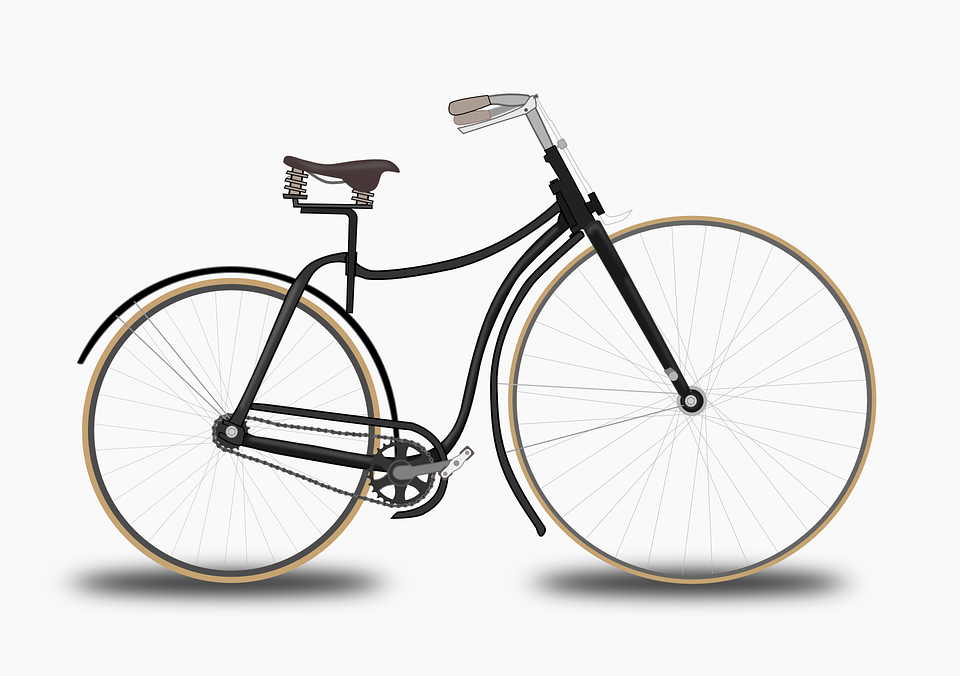 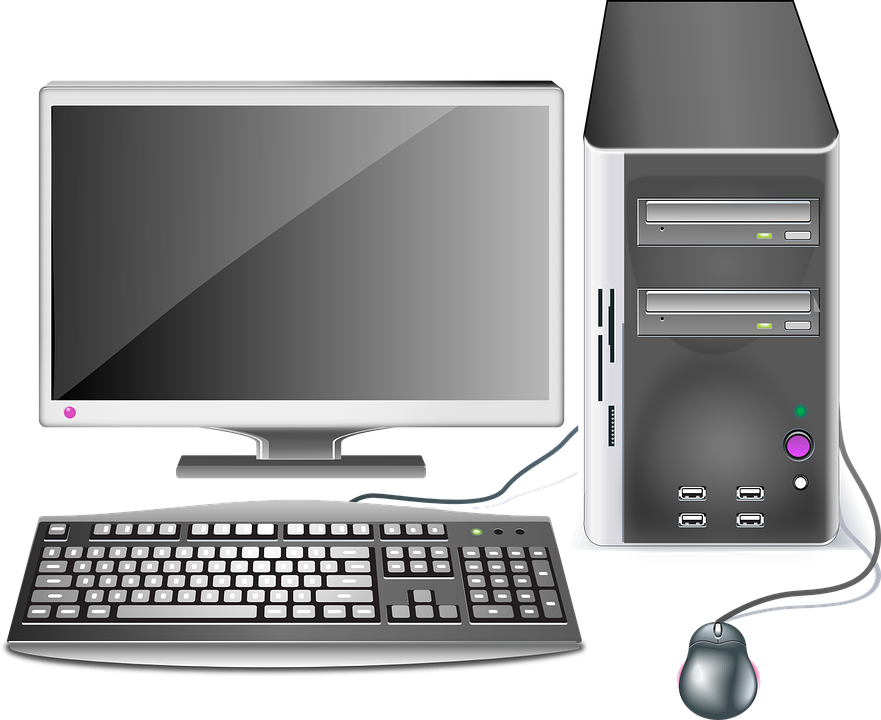 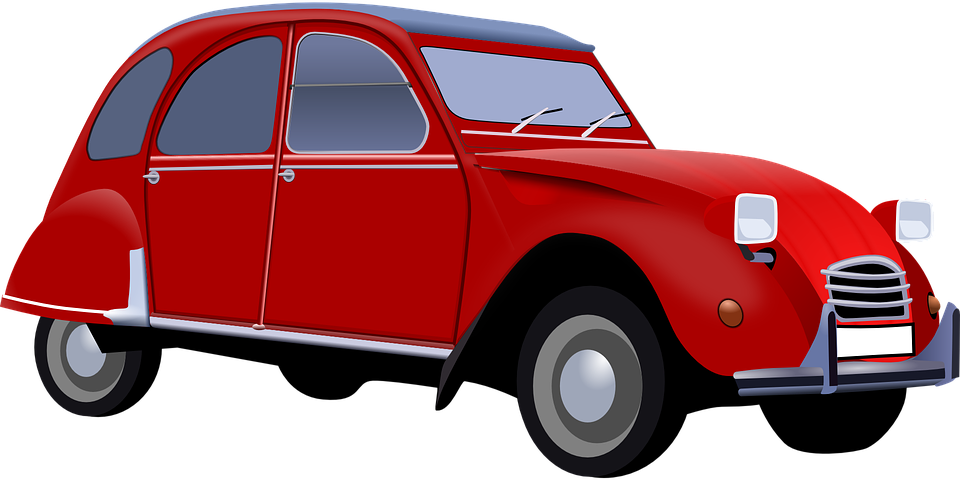 Say what people have
to have
j’ai
tu as
un ordinateur
un / une
goes up